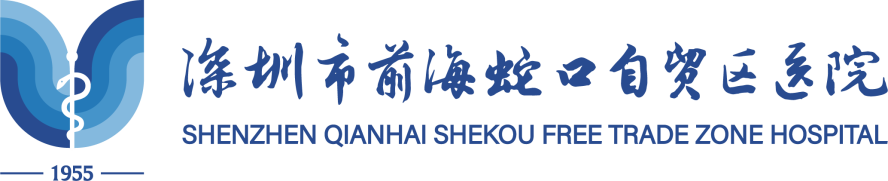 修正案汇报
项目名称：
承担科室
主要研究者
申办方（如有）
科室：
姓名：
公司名：
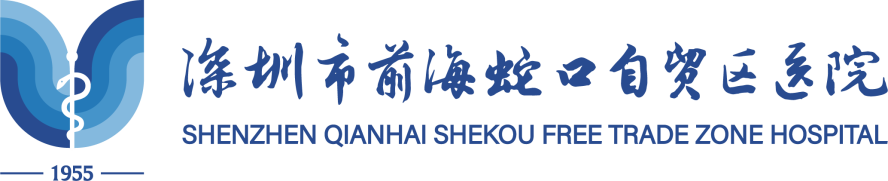 本次修正案修改情况

（该项目初次获得伦理委员会批准时间：        年       月       日）

一、方案修改情况（如果适用）
本次修改前方案版本号：           ，版本日期：           ；
本次修改后方案版本号：           ，版本日期：           ；
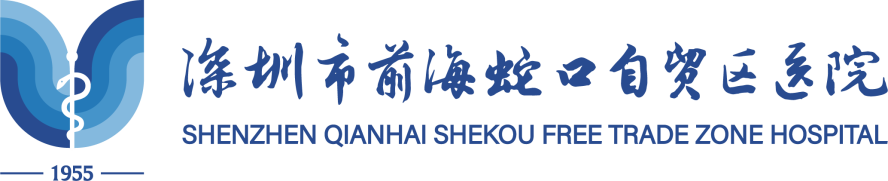 本次修正案修改情况

二、知情同意书修改情况（如果适用）
本次修改前知情同意书版本号：           ，版本日期：           ；
本次修改后知情同意书版本号：           ，版本日期：           ；
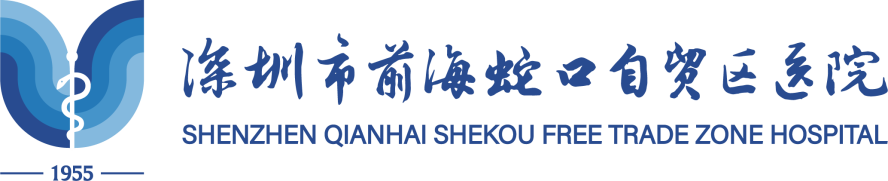 本次修正案修改情况

三、招募广告修改情况（如果适用）
本次修改前招募广告版本号：           ，版本日期：           ；
本次修改后招募广告版本号：           ，版本日期：           ；
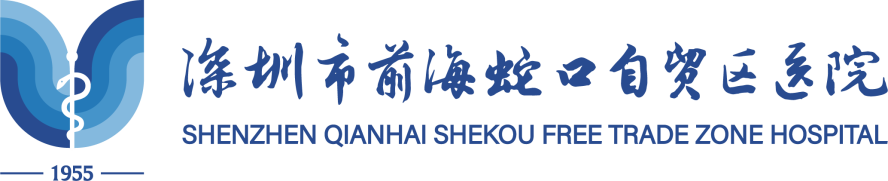 本次修正案修改情况

四、受试者日记卡/调查问卷等修改情况（如果适用）
本次修改前受试者日记卡/调查问卷等版本号：           ，版本日期：           ；
本次修改后受试者日记卡/调查问卷等版本号：           ，版本日期：           ；
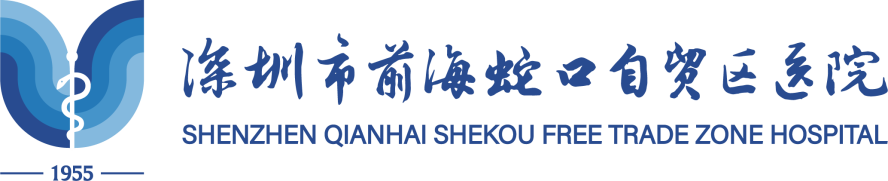 本次修正案修改情况

五、其余文件修改情况（如果适用）
本次修改前版本号：           ，版本日期：           ；
本次修改后版本号：           ，版本日期：           ；
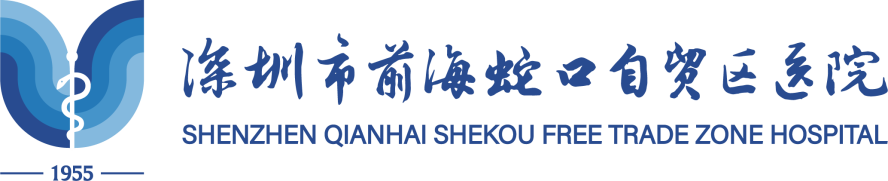 望各位专家提出宝贵意见，谢谢！
Thanks for experts advice！